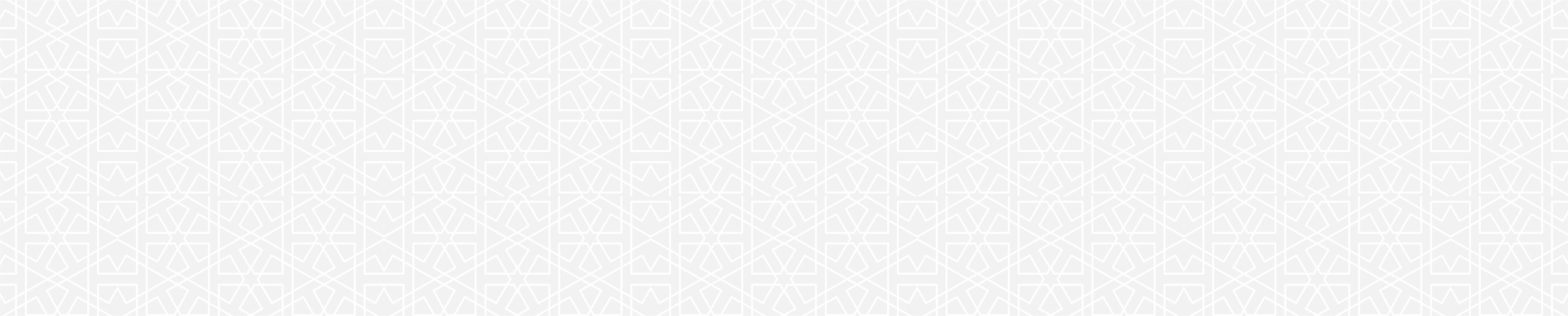 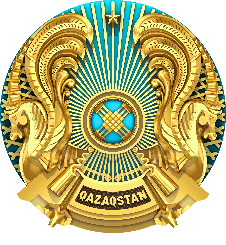 МИНИСТЕРСТВО ЭНЕРГЕТИКИ 
РЕСПУБЛИКИ КАЗАХСТАН
О мерах по реализации поручений Президента, данных на заседании Мажилиса Парламента 11 января 2022 года, и по Программе действий Министерства энергетики
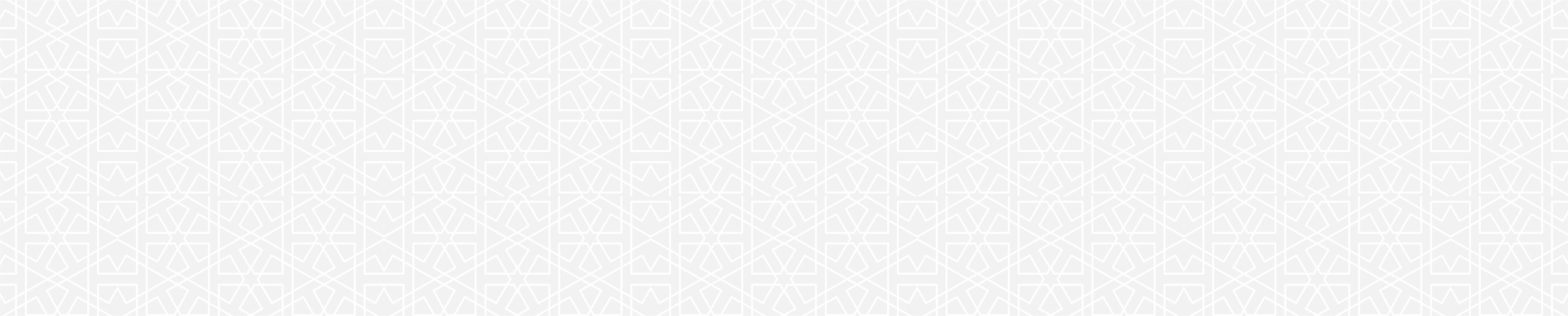 г. Нур-Султан
МИНИСТЕРСТВО ЭНЕРГЕТИКИ РЕСПУБЛИКИКАЗАХСТАН
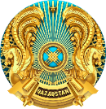 1
НЕФТЯНАЯ ОТРАСЛЬ
Проект будущего расширения м. Тенгиз
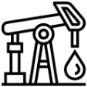 Итоги 2021 г.
$2,5 млрд.
$45,2 млрд.
План на 2022 г.
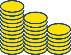 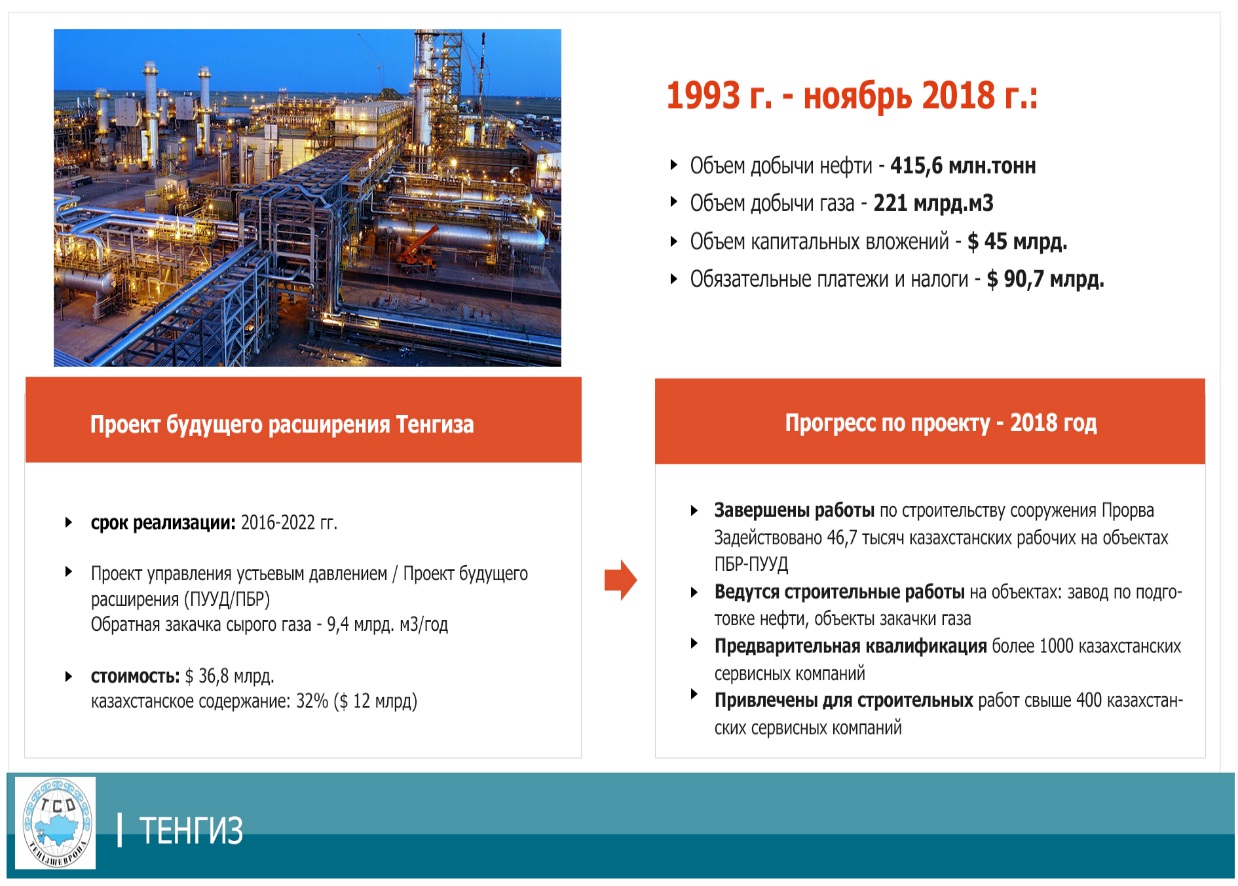 85,9 млн.тн
87,5 млн.тн
Поддержание полки добычи 
на уровне 11-12 млн.тн.
Увеличение добычи на
 12 млн.тн. с 2024 г.
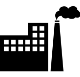 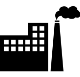 ДОБЫЧА НЕФТИ
2016-2023 гг.
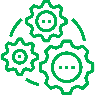 ЗАВЕРШЕННЫЕ ПРОЕКТЫ В 2021 ГОДУ
на месторождении Карачаганак
Проекты поддержания полки добычи м. Карачаганак
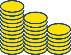 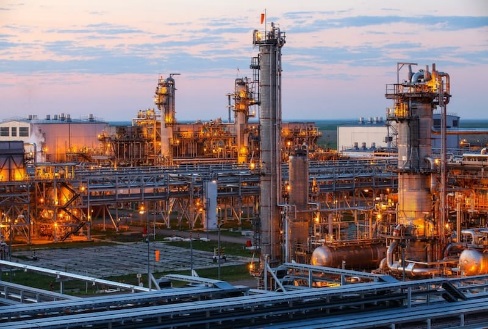 1. Проект снятия производственных ограничений по газу
Сроки реализации: 2018 - 2021 гг.
Общая стоимость проекта: 1,1 млн.долл.США
2018-2025 гг.
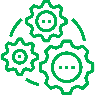 Проекты расширения 
м. Кашаган
2. Строительство 4-гокомпрессора обратной закачки газа
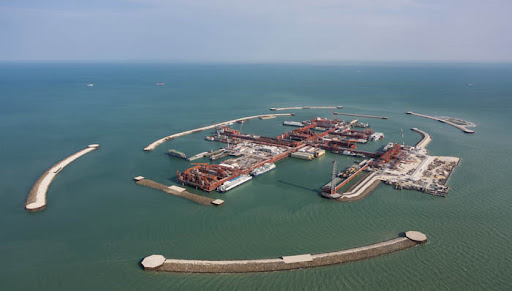 Строительство ГПЗ на 1 млрд.м3/год
$0,9 млрд.
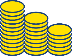 Сроки реализации: 2018-2021 гг.
Общая стоимость проекта: 0,6 млн.долл.США
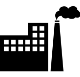 Увеличение добычи 
до 18 млн. тн с 2023 г.
2021-2023 гг.
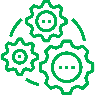 МИНИСТЕРСТВО ЭНЕРГЕТИКИ РЕСПУБЛИКИКАЗАХСТАН
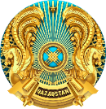 2
УЛУЧШЕНИЕ ИНВЕСТИЦИОННОГО КЛИМАТА
МЕРЫ ПО УЛУЧШЕНИЮ ИНВЕСТИЦИОННОГО КЛИМАТА
МИНИСТЕРСТВО ЭНЕРГЕТИКИ РЕСПУБЛИКИКАЗАХСТАН
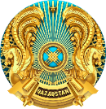 3
НЕФТЕПРОДУКТЫ
Итоги 2021 г.
План на 2022 г.
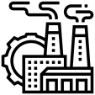 С августа по октябрь 2021 образовался 
дефицит дизельного топлива
13,3 млн. тн.
12,7 млн. тн.
Для стабилизации ситуации на внутреннем рынке были приняты следующие меры:

введен запрет на вывоз нефтепродуктов автомобильным транспортом до мая 2022 года;

перенесен плановый ремонт на ТОО «АНПЗ» на 2022 год;

сдвинут ремонт на ПНХЗ с сентября на ноябрь 2021 года; 

осуществлен импорт дизельного топлива с НПЗ РФ в объеме 281 тыс.тонн.
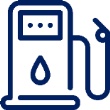 4,8 млн. тн
4,9 млн. тн
БЕНЗИН
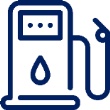 4,8 млн. тн
5,1 млн. тн
ДИЗТОПЛИВО
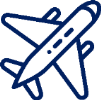 0,58 млн. тн
0,68 млн. тн
АВИАКЕРОСИН
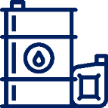 2,47 млн. тн
2,4 млн. тн
МАЗУТ
МИНИСТЕРСТВО ЭНЕРГЕТИКИ РЕСПУБЛИКИКАЗАХСТАН
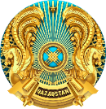 4
ЦЕНООБРАЗОВАНИЕ НЕФТЕПРОДУКТОВ
Цены на нефтепродукты
Приняты приказы по установлению предельных 
цен на розничную реализацию нефтепродуктов
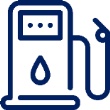 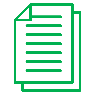 бензин марки Аи-80 – 89 тенге за литр;

бензин марки Аи-92 – 182 тенге за литр;

бензин марки Аи-93 – 182 тенге за литр;

бензин марки Аи-95 – 215 тенге за литр;

дизельное топливо  - 230-260 тенге за литр.

- в Восточно-Казахстанской, Западно-Казахстанской, Северо-Казахстанской, Акмолинской, Актюбинской, Костанайской областях – 260 тенге за литр;

- в гг. Нур-Султан, Алматы, Шымкент, в Алматинской, Атырауской, Жамбылской, Карагандинской, Кызылординской, Павлодарской, Туркестанской областях – 230 тенге за литр.
Приказ МЭ РК от 6 января 2022 № 1 «О внесении изменения в приказ Министра энергетики Республики Казахстан от 8 декабря 2014 года № 183 «Об утверждении перечня нефтепродуктов, на которые устанавливается государственное регулирование цен»;


Приказ МЭ РК от 6 января 2022 № 2 «О внесении изменения в приказ Министра энергетики Республики Казахстан от 19 мая 2015 года № 361 «Об установлении предельных цен на розничную реализацию нефтепродуктов, на которые установлено государственное регулирование цен».
МИНИСТЕРСТВО ЭНЕРГЕТИКИ РЕСПУБЛИКИКАЗАХСТАН
5
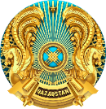 МЕРЫ ПО НЕДОПУЩЕНИЮ ДЕФИЦИТА ГСМ
Принятие приказа по продлению запрета на вывоз нефтепродуктов 
автомобильным транспортом с территории Республики Казахстан
Переход на увеличенный межремонтный период НПЗ РК 
Сокращение сроков ремонтов
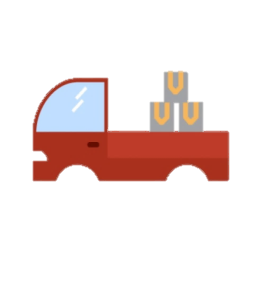 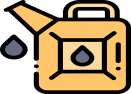 Создание дополнительных резервных запасов нефтепродуктов - 200 тыс. тонн
Гармонизация сроков ремонтных работ НПЗ и отгрузок ДТ  для СХТП
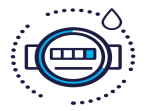 Оснащение нефтебаз контрольными приборами учета
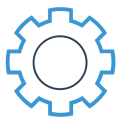 Обеспечение прозрачности и транспарентности в сфере производства и распределения нефтепродуктов
МИНИСТЕРСТВО ЭНЕРГЕТИКИ РЕСПУБЛИКИКАЗАХСТАН
6
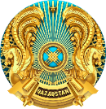 ГАЗОВАЯ ОТРАСЛЬ
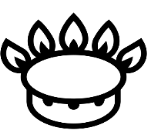 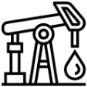 Итоги 2021 г.
Итоги 2021 г.
План на 2022 г.
План на 2022 г.
53,8 млрд.м3
54,5 млрд.м3
29,4 млрд.м3
29,6 млрд.м3
ПРОИЗВОДСТВО ТОВАРНОГО ГАЗА
ДОБЫЧА
Строительство газоперерабатывающего завода на базе сырья месторождения «Кашаган»
ПЛАНЫ НА 2022 ГОД
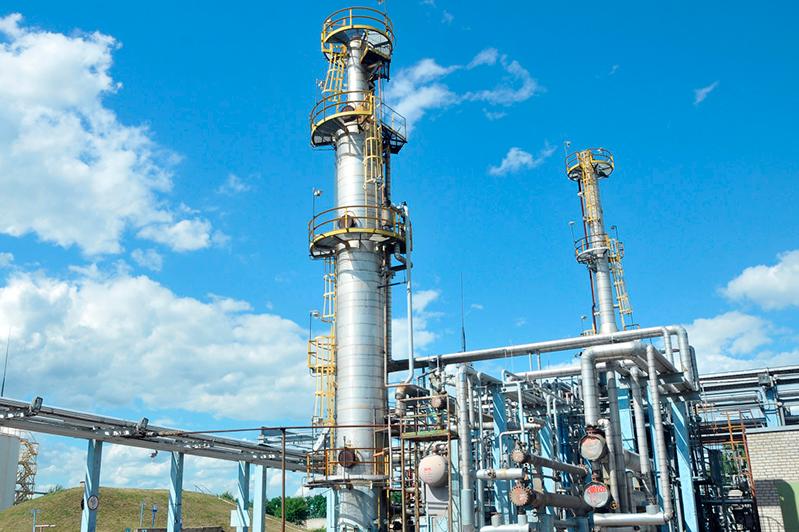 Стоимость проекта
Достижение 40% прогресса в строительно-монтажных работах

Принятие решения по началу базового проектирования Кашаганского ГПЗ мощностью 2 млрд.м3/год
$ 860 млн.
Мощность проекта
1 млрд. м3/год
товарный газ – 800 млн. м3
сжиженный газ – 119 тыс. тонн  
конденсат – 35 тыс. тонн
сера – 212 тыс. тонн
Продукция
МИНИСТЕРСТВО ЭНЕРГЕТИКИ РЕСПУБЛИКИКАЗАХСТАН
7
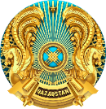 ГАЗИФИКАЦИЯ НАСЕЛЕНИЯ
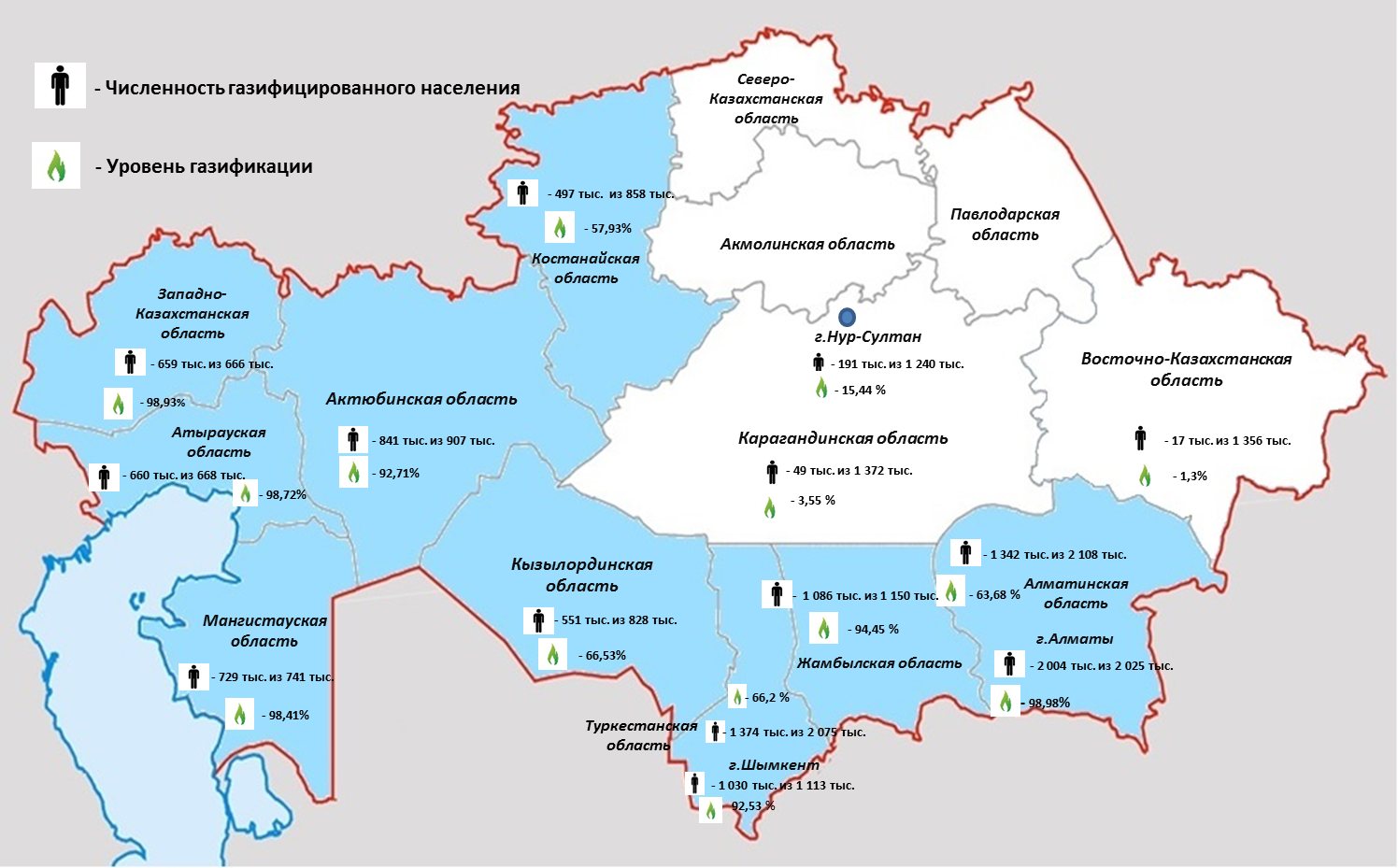 ПРОЕКТЫ ГАЗОСНАБЖЕНИЯ НА 2022 ГОД
(по бюджетной программе МЭ РК)
96 ед.
КОЛИЧЕСТВО 
ПРОЕКТОВ
45,8 млрд.тг
СУММА 
ФИНАНСИРОВАНИЯ
38 ед.
ЗАВЕРШАЮЩИЕСЯ ПРОЕКТЫ В 2022г.
59 н.п. 
(79 тыс.чел)
ОБЕСПЕЧЕНИЕ ДОСТУПА К ГАЗУ
МИНИСТЕРСТВО ЭНЕРГЕТИКИ РЕСПУБЛИКИКАЗАХСТАН
8
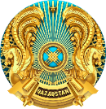 ПРОЕКТЫ ГАЗОСНАБЖЕНИЯ
Поручения Главы государства:
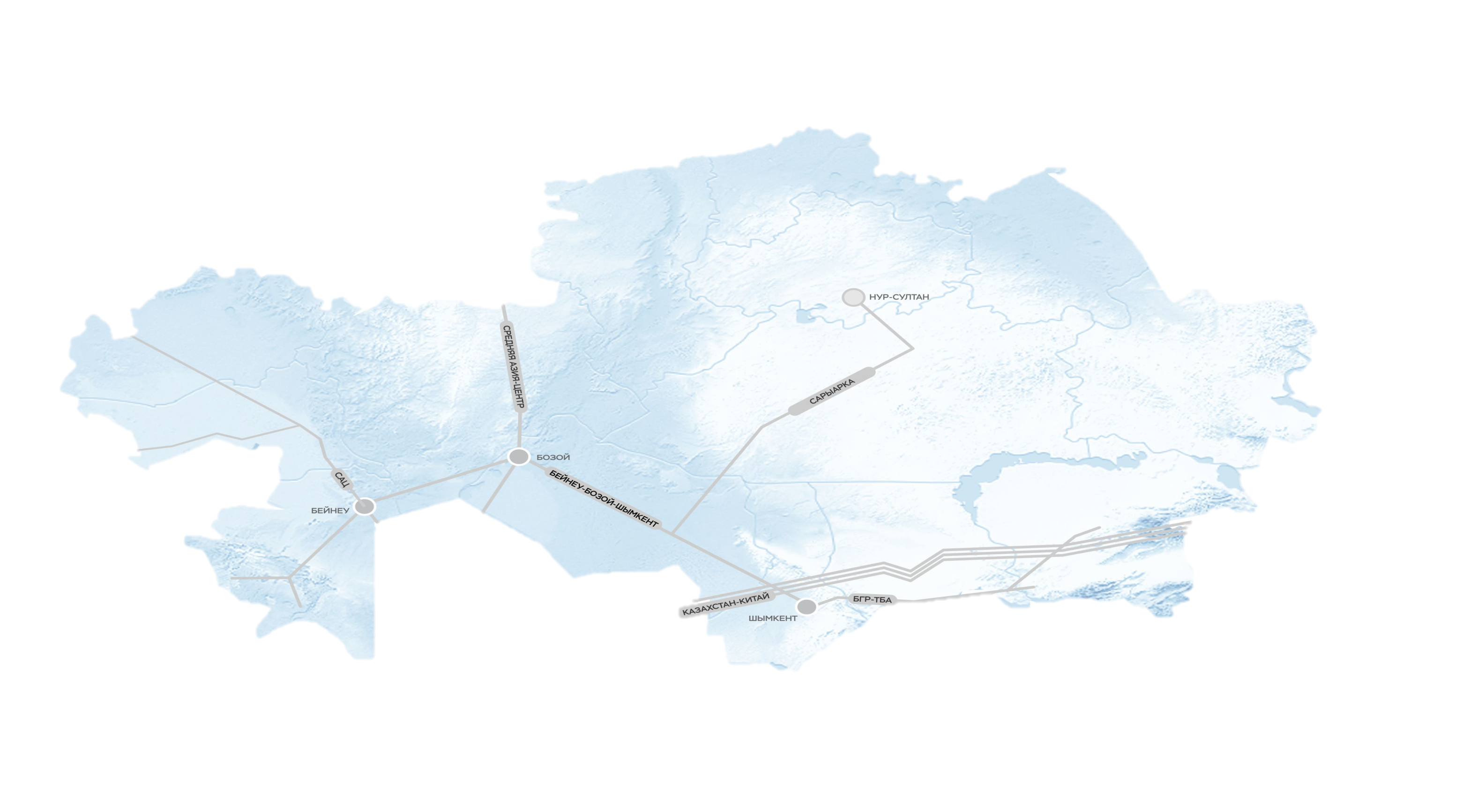 Строительство лупинга МГ«Макат-Северный Кавказ» (0-130 км)
Строительство 2-ой нитки  МГ «Бейнеу-Жанаозен»
Капитальный ремонт 1-ой нитки МГ «Бейнеу-Жанаозен»
Строительство распределительного газопровода до до местности «Сарша» и курортной зоны «Теплый пляж»
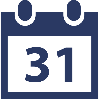 ПЕРИОД РЕАЛИЗАЦИИ
2022-2026гг.
АТЫРАУ
АККОЛЬ
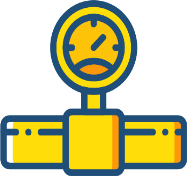 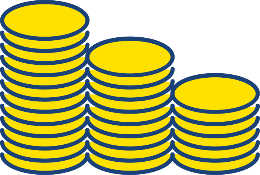 4
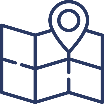 316
АТЫРАУСКАЯ ОБЛАСТЬ
МАНГИСТАУСКАЯ ОБЛАСТЬ
БЕЙНЕУ
ПРОЕКТА 
ГАЗОСНАБЖЕНИЯ
МЛРД.ТЕНГЕ
АКТАУ
ЖАНАОЗЕН
САРША
МИНИСТЕРСТВО ЭНЕРГЕТИКИ РЕСПУБЛИКИКАЗАХСТАН
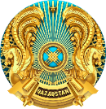 9
СБАЛАНСИРОВАННЫЙ И КОММЕРЧЕСКИ ПРИВЛЕКАТЕЛЬНЫЙ РЫНОК ГАЗА
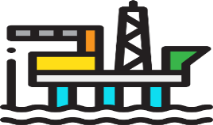 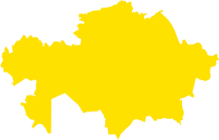 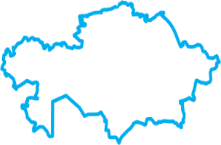 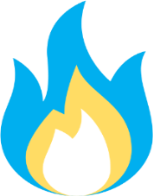 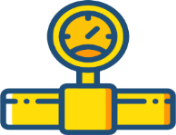 Предлагаемые меры будут отражены в Комплексном плане развития газовой отрасли до 2030 года
МИНИСТЕРСТВО ЭНЕРГЕТИКИ РЕСПУБЛИКИКАЗАХСТАН
10
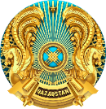 СЖИЖЕННЫЙ НЕФТЯНОЙ ГАЗ
Производство сжиженного нефтяного газа
Виды потребителей СНГ в РК
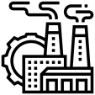 План на 2022 г.
Баллонная реализация
11%
Итоги 2021 г.
АГЗС

63%
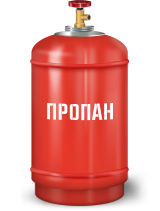 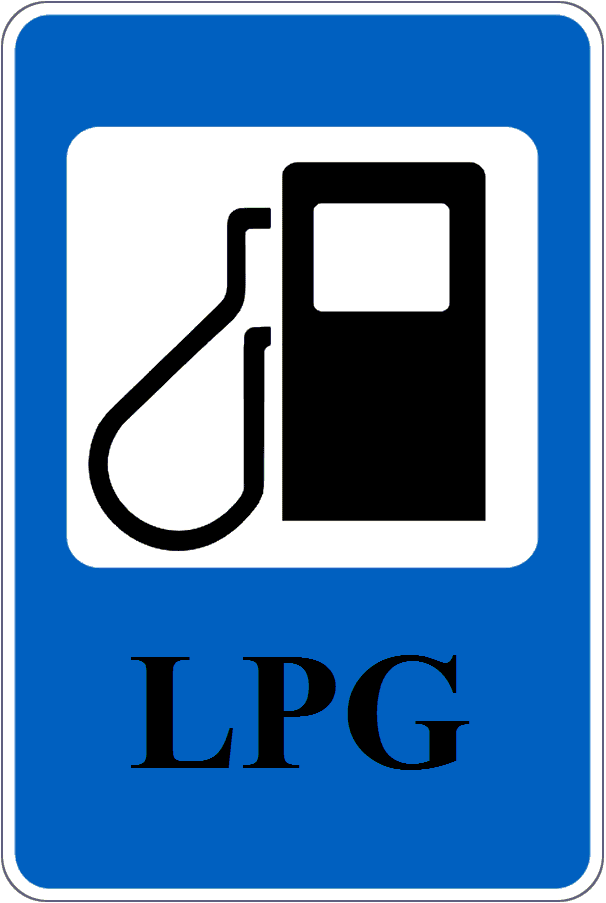 3,2 млн.тн.
3,1 млн.тн.
Динамика производства и потребления сжиженного нефтяного газа, тыс.тн.
Нефтехимические предприятия – 6%
Групповые резервуарные установки
4%
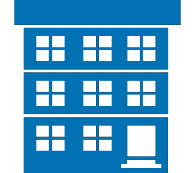 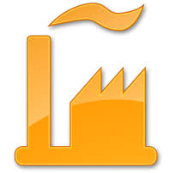 Промышленные потребители
16%
С 2019 года количество автотранспорта, переведенного на сжиженный газ к 2021 году выросло с 140 тыс. до 314 тыс.
производство
потребление
МИНИСТЕРСТВО ЭНЕРГЕТИКИ РЕСПУБЛИКИКАЗАХСТАН
11
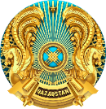 ОПЕРАТИВНЫЕ МЕРЫ ПО СТАБИЛИЗАЦИИ СИТУАЦИИ
5 января 2022г. - Агентством по защите и развитию конкуренции утверждены предельные розничные цены на сжиженный нефтяной газ
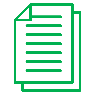 Министерством энергетики РК 
утверждены  3 приказа
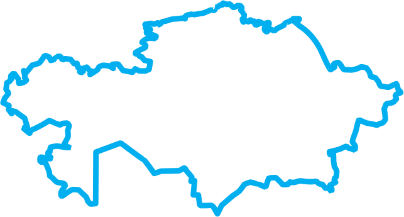 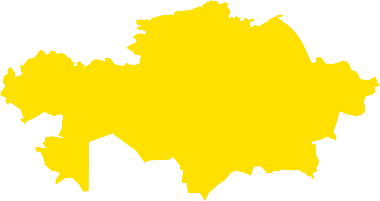 за литр
По снижению предельной оптовой цены с 38 701,67 до 28 000 тенге


По приостановлению Правил торгов до 1 января 2023 года (реализация сжиженного газа вне ЭТП)



По изменению формирования плана поставки, согласно которому расширен Перечень субъектов, имеющие право оптовой и розничной реализации на территории республики
в Актюбинской, Атырауской, Мангистауской 
областях
50 тенге
в отдаленных районах (свыше 200 км) – 55 тенге/литр
в Шымкенте, Восточно-Казахстанской, Жамбылской, Западно-Казахстанской, Кызылординской, Туркестанской областях
60 тенге
в отдаленных районах (свыше 200 км) – 65 тенге/литр
в Алматы
65 тенге
в Нур-Султане, Северо-Казахстанской, Акмолинской, Костанайской, Карагандинской, Павлодарской, Алматинской областях
70 тенге
в отдаленных районах (свыше 200 км) – 75 тенге/литр
МИНИСТЕРСТВО ЭНЕРГЕТИКИ РЕСПУБЛИКИКАЗАХСТАН
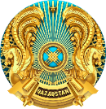 12
ДОПОЛНИТЕЛЬНЫЕ МЕРЫ  ПО СТАБИЛИЗАЦИИ СИТУАЦИИ
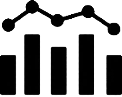 Реализация сжиженного нефтяного газа через биржи с 1 января 2023 года с внедрением механизмов ограничения резкого роста цен 

Установление запрета на экспорт сжиженного нефтяного газа за пределы Республики Казахстан с учетом положений некоторых форм контрактов

Проработка вопроса дополнительного выделения сжиженного нефтяного газа на внутренний рынок с ресурсов ТОО «Тенгизшевройл» в объеме до 20 тыс. тонн ежемесячно

Заключение EPC-контракта на проектирование и строительство нового газоперерабатывающего завода в Мангистауской области взамен действующего КазГПЗ (ввод в эксплуатацию - 2024 г.)

Продукция: товарный газ – 760 млн. м3, сжиженный нефтяной газ– 232 тыс. тонн, пентан-гексановая фракция – 82 тыс. тонн.
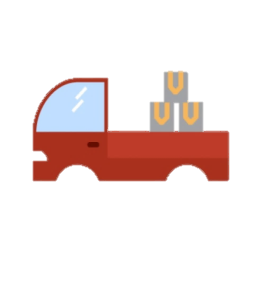 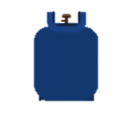 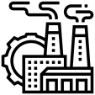 МИНИСТЕРСТВО ЭНЕРГЕТИКИ РЕСПУБЛИКИКАЗАХСТАН
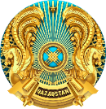 НЕФТЕГАЗОХИМИЯ
13
Итоги 2021 г.
План на 2022 г.
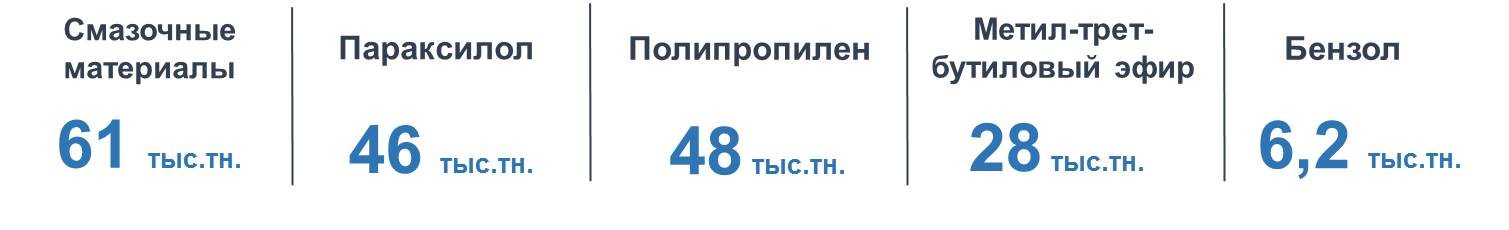 560
тыс.тн.
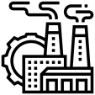 190 
тыс.тн.
В 2022 ГОДУ ЗАПЛАНИРОВАН 
ЗАПУСК ЗАВОДА ПО ПРОИЗВОДСТВУ ПОЛИПРОПИЛЕНА
В 2021 ГОДУ ВВЕДЕНЫ В ЭКСПЛУАТАЦИЮ:



завод по производству октаноповышающих присадок мощностью 57 тыс. тонн


завод по производству технических газов:  мощностью 57 млн. м3 азота и 34 млн. м3 сухого сжатого воздуха
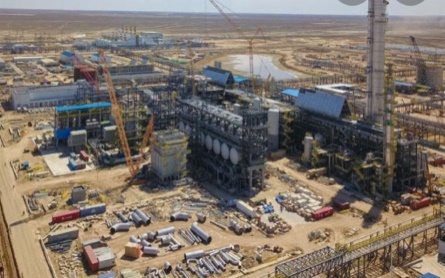 $2,6 млрд.
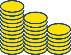 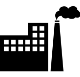 500  тыс.тонн/год
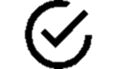 СМР  ЗАВЕРШЕНЫ
ВЕДУТСЯ ПУСКО-НАЛАДОЧНЫЕ РАБОТЫ
МИНИСТЕРСТВО ЭНЕРГЕТИКИ РЕСПУБЛИКИКАЗАХСТАН
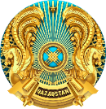 14
ПЕРСПЕКТИВНЫЕ ПРОЕКТЫ НЕФТЕГАЗОХИМИИ
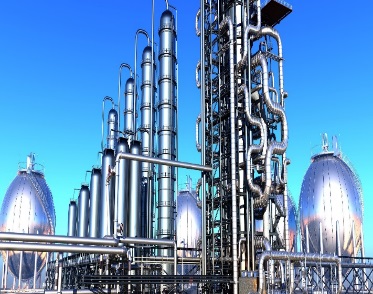 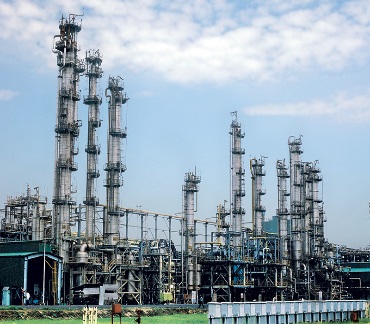 БУТАДИЕН
ПОЛИЭТИЛЕН
2023-2027 гг.
2023-2026 гг.
Срок реализации
Срок реализации
Стоимость проекта
$7,6 млрд.
Стоимость проекта
$1,0 млрд.
1250 тыс. тонн
186 тыс. тонн
Мощность
Мощность
7200 на этапе строительства
Рабочие места
2000 на этапе строительства
Рабочие места
800 на этапе эксплуатации
400 на этапе эксплуатации
МИНИСТЕРСТВО ЭНЕРГЕТИКИ РЕСПУБЛИКИКАЗАХСТАН
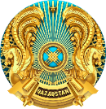 15
НЕДРОПОЛЬЗОВАНИЕ
аукцион
Прямые переговоры
КОНТРАКТЫ
47
32
Количество контрактов 
в области 
углеводородов 267 
и по урану 27
По итогам прямых переговоров с национальными компаниями заключено         контракта
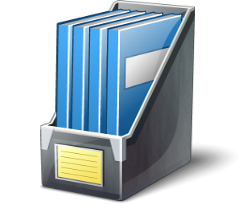 3
контрактов
подписано
выставлено участков недр
сумма 
подписного бонуса
сумма 
подписного бонуса
В рамках поручения Президента Токаева К.К. проведена ревизия неиспользуемых месторождений. 

Подготовлена Дорожная карта с дальнейшими мерами в соответствии с Кодексом «О недрах и недропользовании», начаты работы по уведомлению недропользователей
12,8
524
млрд. тенге
млн. тенге
$232,7
$72,45
МЛН.
МЛН.
объем инвестиций в геологоразведку
объем инвестиций в геологоразведку
МИНИСТЕРСТВО ЭНЕРГЕТИКИ РЕСПУБЛИКИКАЗАХСТАН
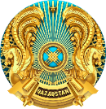 16
МЕСТНОЕ СОДЕРЖАНИЕ
Итоги 2021 г.
61,8%
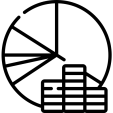 4,69 трлн. тг.
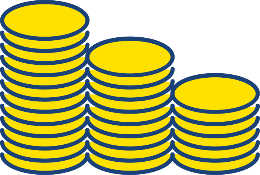 Объем закупок
Доля МС
Инициативы по развитию местного содержания
МЕЖДУНАРОДНЫЙ ЦЕНТР РАЗВИТИЯ НЕФТЕГАЗОВОГО МАШИНОСТРОЕНИЯ
ФОНД РАЗВИТИЯ МЕСТНОГО СОДЕРЖАНИЯ
ПРОИЗВОДСТВО БАЗОВЫХ ТОВАРОВ И СБОРКА ОТДЕЛЬНЫХ ВИДОВ ОБОРУДОВАНИЯ ДЛЯ НЕФТЕГАЗОВОГО СЕКТОРА
ОТП / сервисные компании
ОПЕРАТОРЫ И МЕЖДУНАРОДНЫЕ НЕФТЕГАЗОВЫЕ КОМПАНИИ
ОХРАНА ОКРУЖАЮЩЕЙ СРЕДЫ
1
3
3
2
1
2
Центр
ТЕХНОЛОГИИ и ИТ
ЛОКАЛИЗАЦИЯ  ПРОИЗВОДСТВА  ТОВАРОВ/УСЛУГ
ТЕКУЩИЙ БАЛАНС ОБЯЗАТЕЛЬСТВ
ЭФФЕКТ ОТ ФОНДА НА ВВП
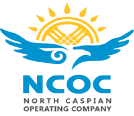 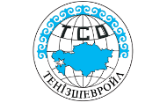 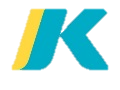 $248,5 млн.
$642 млн.
МИНИСТЕРСТВО ЭНЕРГЕТИКИ РЕСПУБЛИКИКАЗАХСТАН
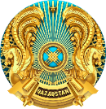 17
ЭЛЕКТРОЭНЕРГЕТИКА
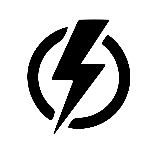 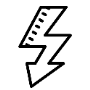 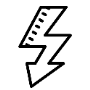 Итоги 2021 г.
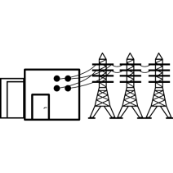 ОБЪЕМ ДЕФИЦИТА электрической энергии
РОСТ ПОТРЕБЛЕНИЯ
по сравнению с 2020 годом
ВЫРАБОТКА
114,4 млрд.кВтч
≈0,3 млрд.кВтч
6%
Жамбылская ГРЭС
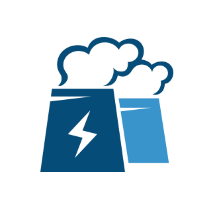 Запущены
3 и 4 энергоблок
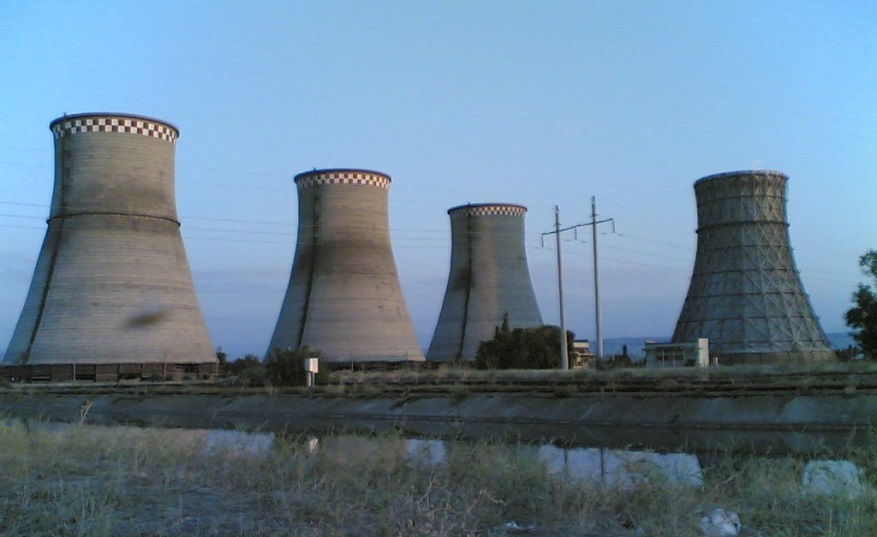 Предоставлены на 2022 г.
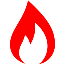 1,2 млрд.м3  газа
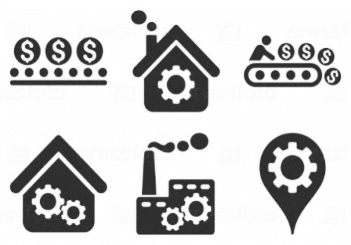 Сохранен тариф станции
10,45 тенге/кВтч
Увеличена нагрузка ГРЭС 
до 640 МВт  (+ 360 Мвт)
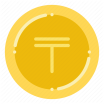 МИНИСТЕРСТВО ЭНЕРГЕТИКИ РЕСПУБЛИКИКАЗАХСТАН
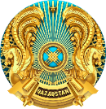 18
МЕРЫ ПО НЕДОПУЩЕНИЮ ДЕФИЦИТА ЭЛЕКТРОЭНЕРГИИ
КРАТКОСРОЧНЫЕ МЕРЫ
ДОЛГОСРОЧНЫЕ МЕРЫ
Реконструкция и расширение 4 электростанций для ввода дополнительных 247 МВт электрических мощностей:
Строительство ГТУ на Актобе ТЭЦ – 57 МВт
Замена турбоагрегата на Топарской ГРЭС – 130 МВт
Строительство газопоршневых установок – 30 МВт
Замена турбоагрегата ПТ-30 на Риддер ТЭЦ – 30 МВт

Ввод балансирующего рынка электрической энергии в режиме реального времени с 1 июля 2022 года для снижения внеплановых перетоков с энергосистемами сопредельных стран.
Проведение технического аудита по состоянию электрических сетей и энергопроизводящих организаций

Усиление электрических сетей Южной зоны путем строительства воздушных линий электропередачи 500 кВ для увеличения пропускной способности электрических сетей от 1100 МВт до 1600 МВт

Начало реализации проекта по строительству ТЭЦ в г. Кокшетау для покрытия прогнозных тепловых и электрических нагрузок региона
МИНИСТЕРСТВО ЭНЕРГЕТИКИ РЕСПУБЛИКИКАЗАХСТАН
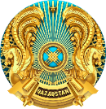 19
ВОЗОБНОВЛЯЕМЫЕ ИСТОЧНИКИ ЭНЕРГИИ
Итоги 2021 г.
4,2
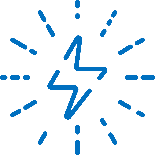 3,7%
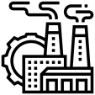 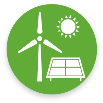 млрд.кВт/ч.
доля в общем объеме производства
$1,9 млрд.
134
2 010
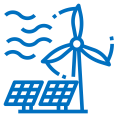 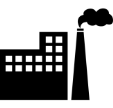 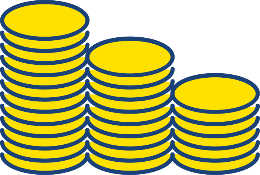 МВт
ИНВЕСТИЦИИ
ОБЪЕКТОВ
МОЩНОСТЬ
111,5 МВт
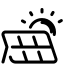 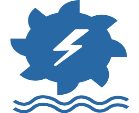 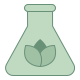 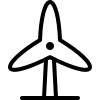 120 МВт
40  ГЭС- 280 МВт
5  БиоГАЗ – 8 МВт
40 ВЭС – 684 МВт
49 СЭС – 1 038 МВт
59,1 МВт
План на 2022 г.
10 проектов
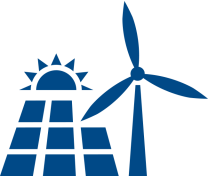 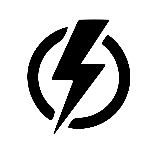 4,5
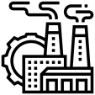 $225 млн.
290МВт
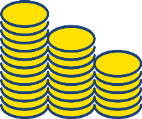 млрд.кВт/ч.
МИНИСТЕРСТВО ЭНЕРГЕТИКИ РЕСПУБЛИКИКАЗАХСТАН
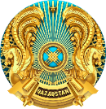 20
АТОМНАЯ ОТРАСЛЬ
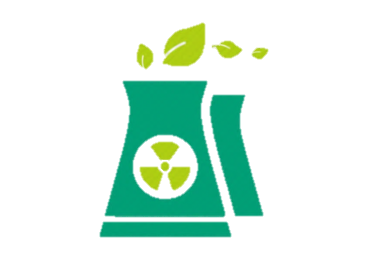 Итоги 2021 г.
План на 2022 г.
≈40%
ДОЛЯ КАЗАХСТАНА В МИРОВОЙ ДОБЫЧЕ ПРИРОДНОГО УРАНА
22,3 ТЫС.ТН
21,8 ТЫС.ТН
ДОБЫЧА УРАНА
ДОБЫЧА УРАНА
ПРОИЗВОДСТВО 
ТЕПЛОВЫДЕЛЯЮЩИХ СБОРОК
(ТВС)
СУЩЕСТВУЮЩИЕ ПРОИЗВОДСТВА
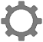 1. АФФИНАЖНЫЙ ЗАВОД (UO3)
       ФТОРИДНОЕ ПРОИЗВОДСТВО (UF6)
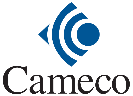 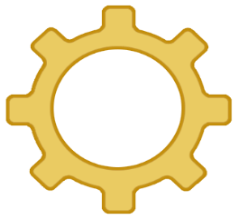 Производство порошков диоксида урана 
(из низкообогащенного урана)
В СТАДИИ ПЛАНИРОВАНИЯ И СОЗДАНИЯ
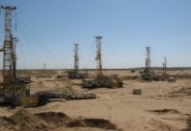 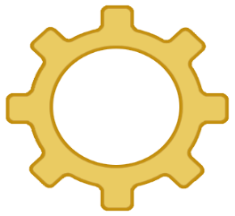 Мощность: 317 тонн в год
Переработка скрапов
Мощность: 155 тонн в год
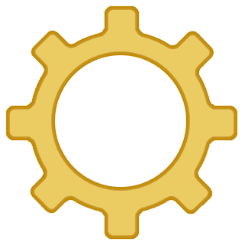 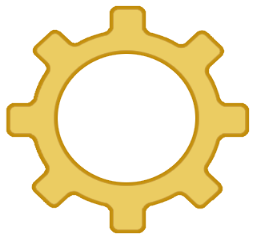 Производство топливных таблеток
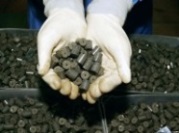 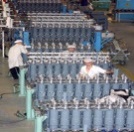 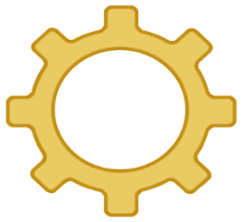 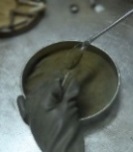 Мощность: 400 тонн в год
ИЗГОТОВЛЕНИЕ ТОПЛИВНЫХ ТАБЛЕТОК
ОБОГАЩЕНИЕ УРАНА
Производство топливо выделяющих сборок
ИЗГОТОВЛЕНИЕ ПОРОШКОВ ДИОКСИДА УРАНА
Мощность: 200 тонн в год
МИНИСТЕРСТВО ЭНЕРГЕТИКИ РЕСПУБЛИКИКАЗАХСТАН
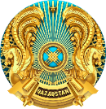 21
ЦИФРОВИЗАЦИЯ ТОПЛИВНО-ЭНЕРГЕТИЧЕСКОГО КОМПЛЕКСА
Цифровизация недропользования

Пересмотр перечня документов и сведений, с учетом возможности получения их ИС ГО

Автоматизация планов и графиков поставки сжиженного нефтяного газа, нефти и нефтепродуктов

Дальнейшее развитие ЕГСУ и поэтапный переход на единую платформу КАЗНЕДРА
Цифровизация недропользования



Автоматизированы 3 государственные услуги

(ГП «Цифровой Казахстан», Кодекс «О недрах и недропользовании»)
1
1
Планы 2022 г.
Итоги 2021 г.
2
Цифровизация учета нефти, газа, нефтепродуктов

Ввод ИСУН в промышленную эксплуатацию;

Оснащение приборами учета нефтебаз;
Цифровизация учета нефти, газа, нефтепродуктов
Информационная система учета нефти и газового конденсата запущена в пилотном режиме (ИСУН)

(ГП «Цифровой Казахстан», Кодекс «О недрах и недропользовании»)
2
Цифровизация электроэнергетики
Ввод в промышленную эксплуатацию:
Цифровой карты генерации РК
Цифровой карты гидропотенциала РК

Запуск в пилотном режиме системы учета электроэнергии

Внедрение цифрового сервиса для смены поставщика электрической энергии в целях комплексного развития конкуренции на рынке
Цифровизация электроэнергетики
В пилотном режиме запущены:
Цифровая карта генерации РК
Цифровая карта гидропотенциала РК

Разработан проект Концепции Smart Grid

(Поручение Главы Государства от 26.05.2021 г., План развития гидроэнергетической отрасли, Нацпроект «Технологический рывок за счет цифровизации»)
3
3
МИНИСТЕРСТВО ЭНЕРГЕТИКИ РЕСПУБЛИКИКАЗАХСТАН
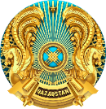 22
ВНЕСЕНИЕ ИЗМЕНЕНИЙ В ЗАКОНОДАТЕЛЬСТВО
Кодекс «О налогах и других обязательных платежах в бюджет (Налоговый кодекс)»
Кодекс «О недрах и недропользовании»
Закон «О газе и газоснабжении»
Закон «О государственном регулировании производства и оборота отдельных видов нефтепродуктов»
Закон «О теплоэнергетике» и другие
СПАСИБО ЗА ВНИМАНИЕ!
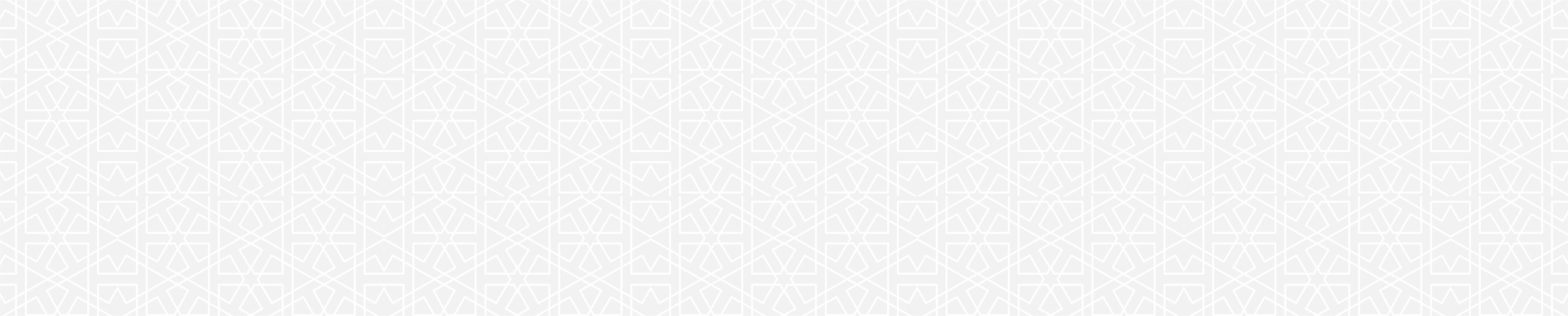